Подвижные игры на свежем воздухе в зимний период для родителей с детьми дошкольного возраста
Инструктор по физической культуре 
Макаренко И.В.
ГБДОУ детский сад № 85
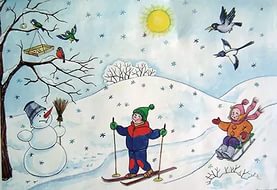 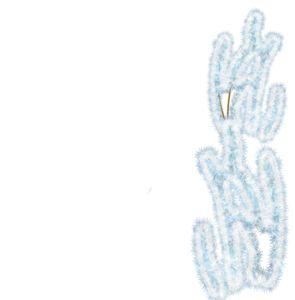 Санкт-Петербург
2015г.
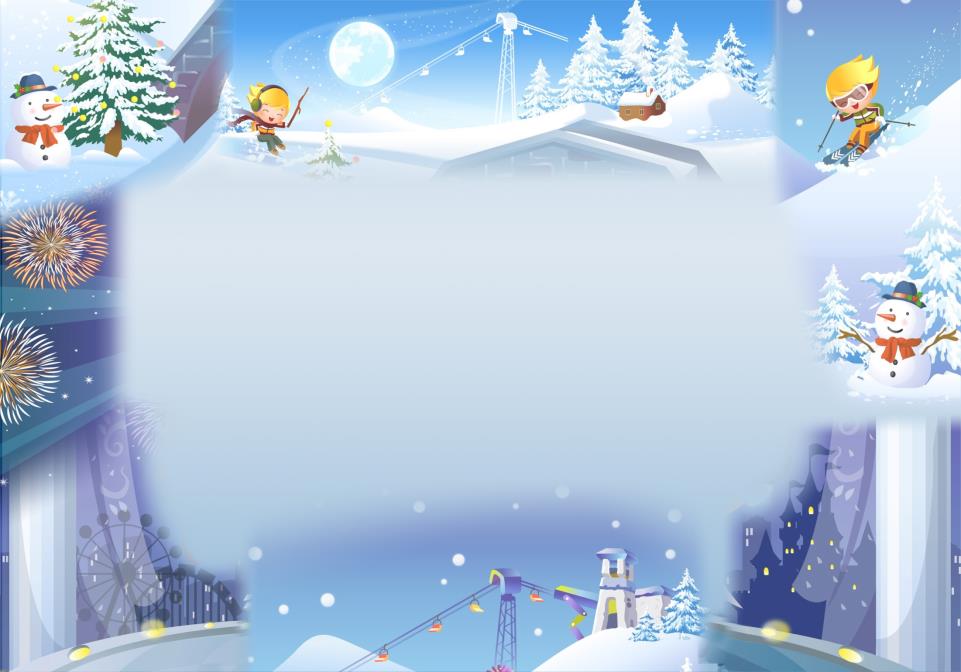 Особая роль в организации мероприятий активного отдыха дошкольников в каникулы принадлежит родителям, совместному семейному отдыху, пропагандирующему здоровый образ жизни.
Совместный активный досуг:                                        
1.     способствует укреплению семьи;
2.     формирует у детей важнейшие нравственные качества;
3.     развивает у детей любознательность;
4.     приобщает детей к удивительному миру природы, воспитывая к ней бережное отношение;
5.     расширяет кругозор ребенка;
6.     формирует у ребенка первичные представления об истории родного края, традициях, культуре народа;
7.     сближает всех членов семьи (дети живут одними задачами с родителями, чувствуют причастность к общему делу).
Проводя совместно досуг, у родителей и детей возникает тот духовный контакт, о котором многие родители только мечтают.
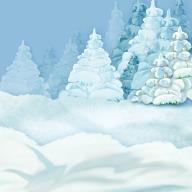 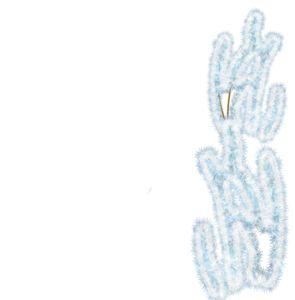 Совместный семейный отдых в выходные дни и в каникулярное время имеет целый ряд компонентов:
1.     Физкультурно-оздоровительный.
2.     Социально-коммуникативный.
3.     Эмоционально-психологический.
4.     Эстетический.
5.     Познавательный.
6.     Прикладной.
Рекомендации родителям по проведению совместного семейного отдыха в каникулы:
совершать лыжные прогулки с детьми, кататься на коньках, на санках, совершать пешие прогулки в ближайший лес, парк, лепить во дворе снежные крепости, фигуры.
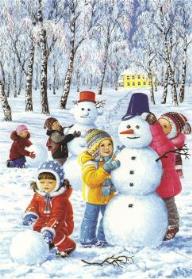 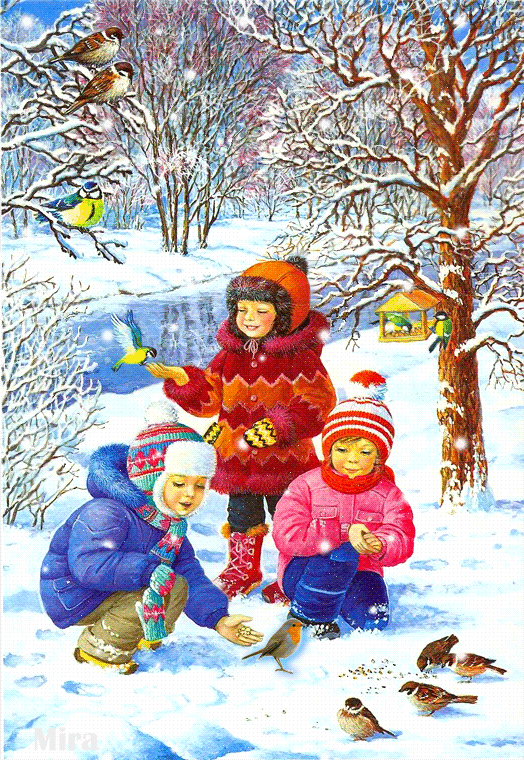 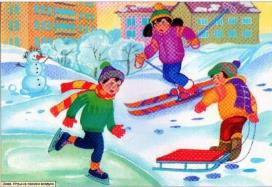 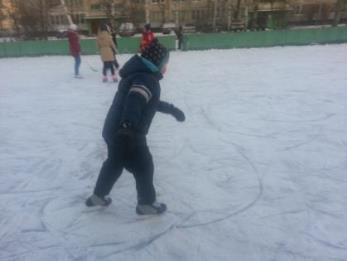 Многие современные виды развивающих игр (компьютерные, электронные) не способствуют укреплению здоровья детей и формированию тех важных нравственных качеств (взаимопомощи, честности, смелости, справедливости ).
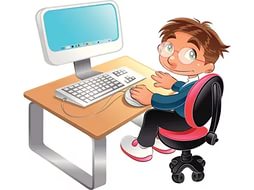 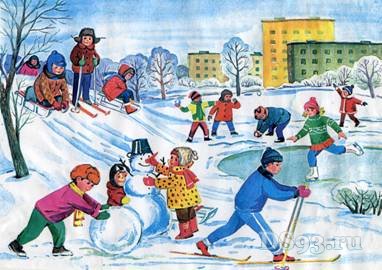 Осторожно травматизм
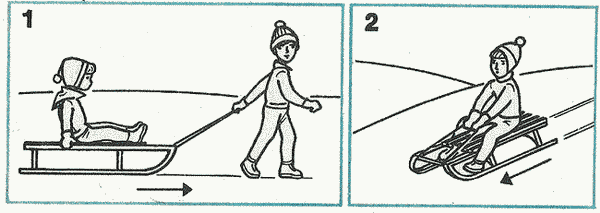 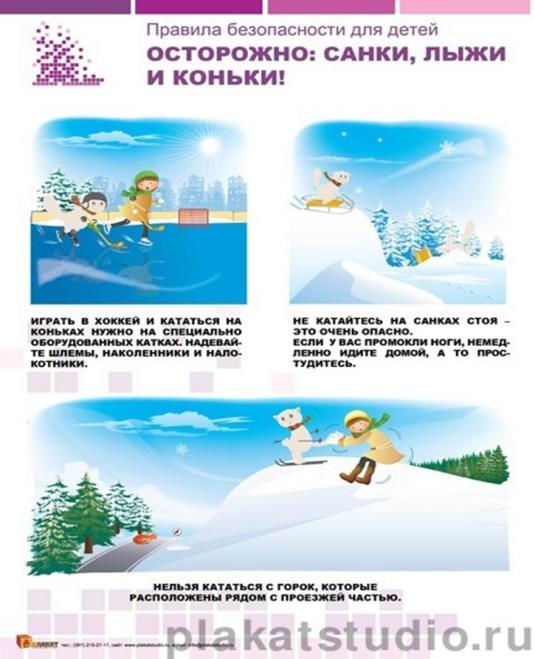 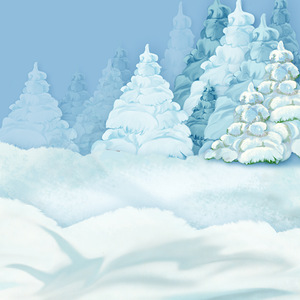 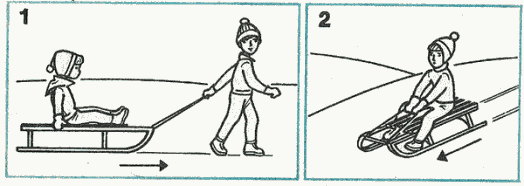 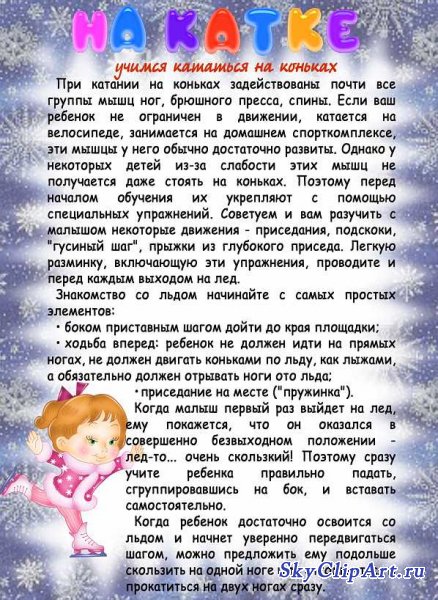 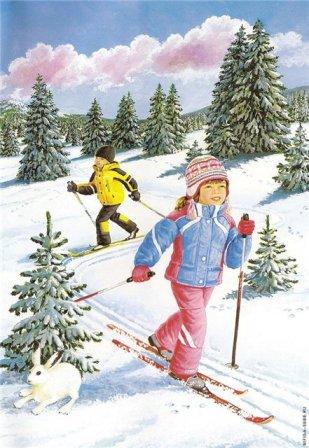 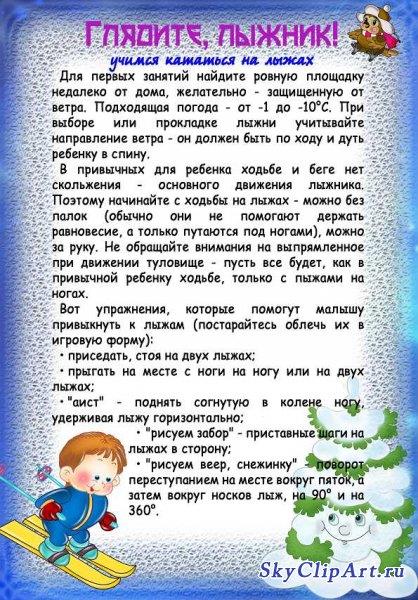 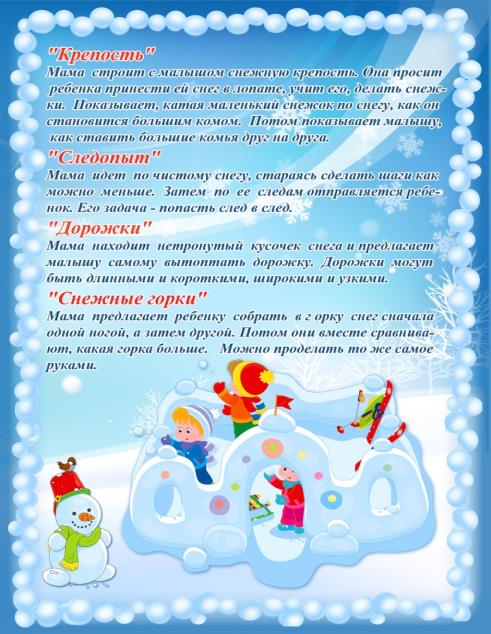 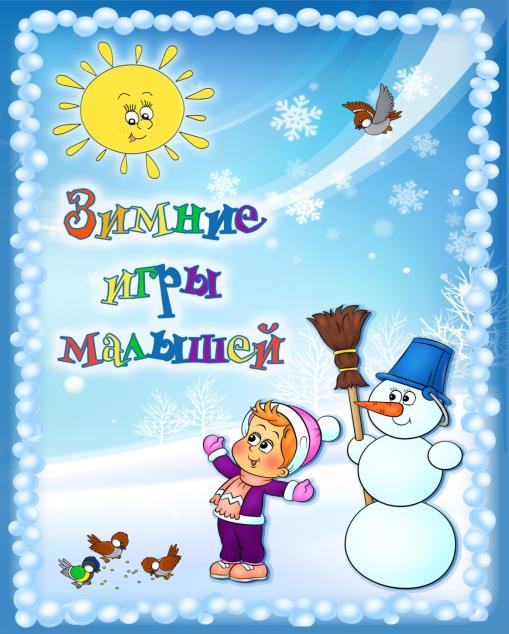 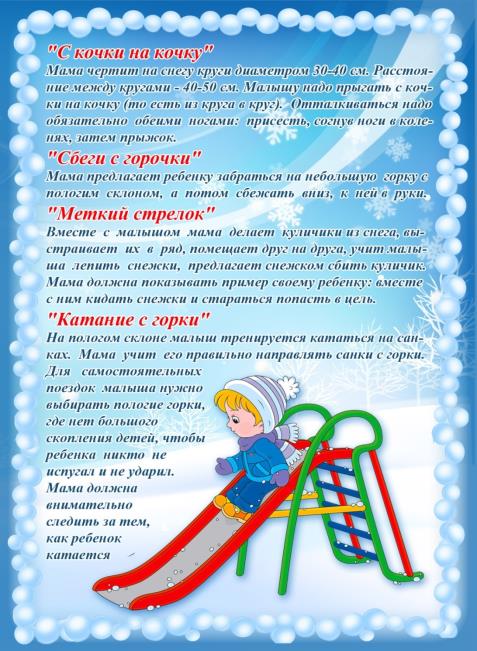 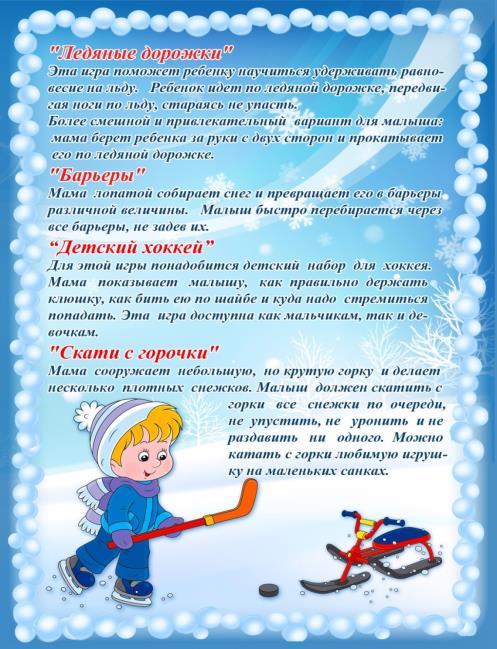 В заключение хочется предложить родителям сформулированные семейные правила или кодекса здоровья, касающиеся режима дня, закаливания, питания и других составляющих здорового образа жизни.
 
Семейный кодекс здоровья.
 
1. Каждый день начинаем с зарядки.
2. Просыпаясь, не залеживаемся в постели.
3. Берем холодную воду в друзья, она дарит бодрость и закалку.
4. В детский сад, в школу, на работу – пешком в быстром темпе.
5. Лифт – враг наш.
6. Будем щедрыми на улыбку, никогда не унываем!
7. При встрече желаем друг другу здоровья (Здравствуй!)
8. Режим – наш друг, хотим все успеть – успеем!
9. Ничего не жевать сидя у телевизора!
   10. В отпуск и выходные – только вместе!
Спасибо за внимание
Инструктор по физической культуре 
Макаренко Ирина Владимировна
ГБДОУ детский сад № 85


Санкт-Петербург
2015г.
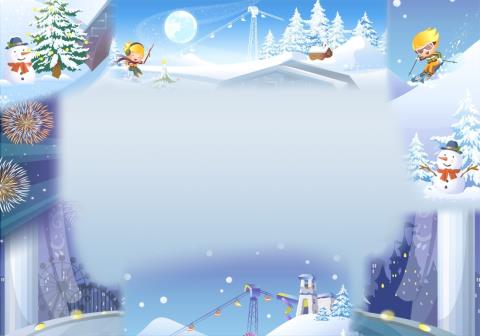